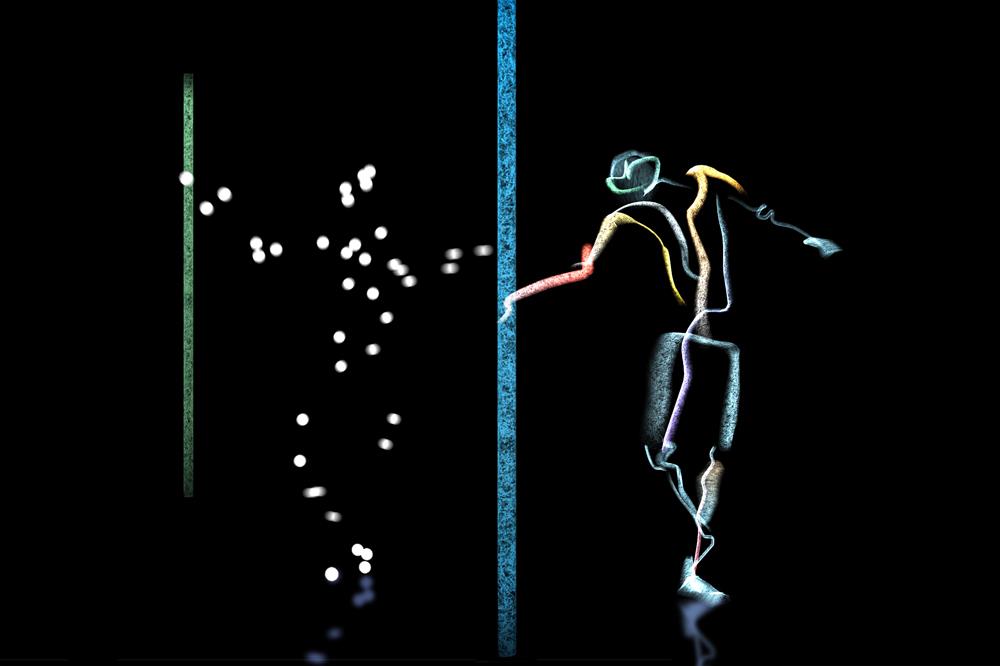 ‘Flow’ Experience in Dance
Asuka Sakuta
University of Chichester
Dance Science